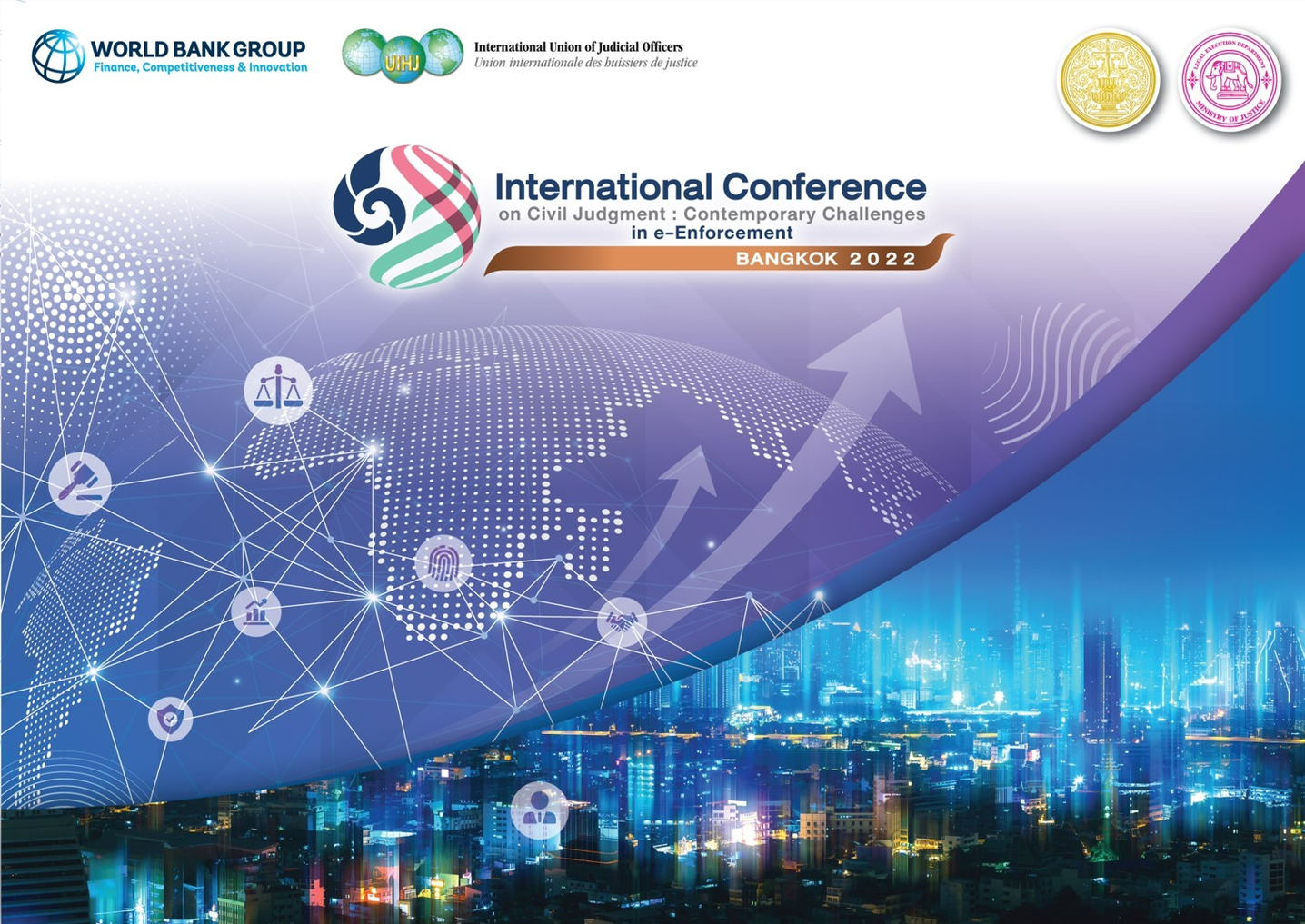 INTERNATIONAL CONFERENCE – BANGKOK  – 2022
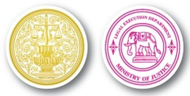 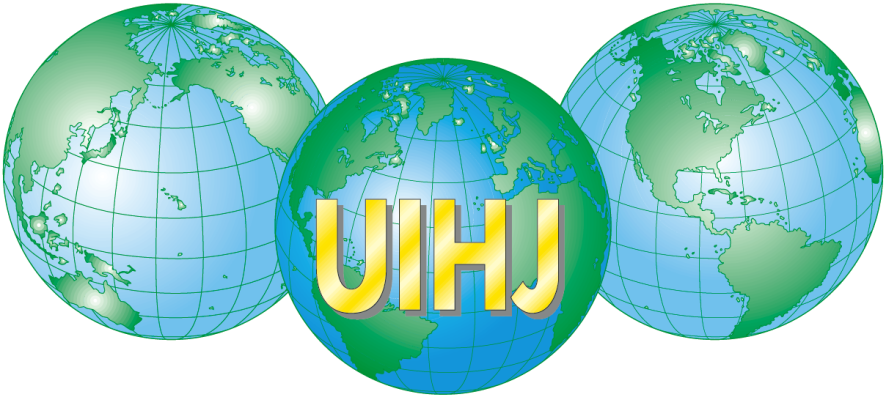 Example of Best Practices in e-Auction
The Belgian example 

Patrick Gielen
Secretary of the Board UIHJ
12th July 2022
INTERNATIONAL CONFERENCE – BANGKOK  – 2022
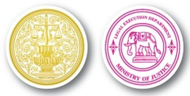 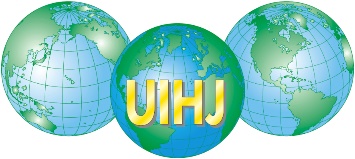 INTRODUCTION
INTERNATIONAL CONFERENCE – BANGKOK  – 2022
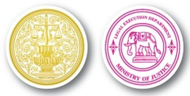 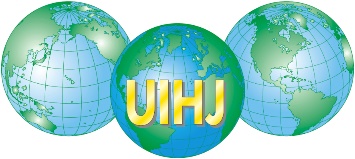 Introduction
Judicial auction of movable goods
Judicial officers
In physics to date 


Judicial auction of immovable goods
Notaries
BIDDIT (online) since 01.09.2018
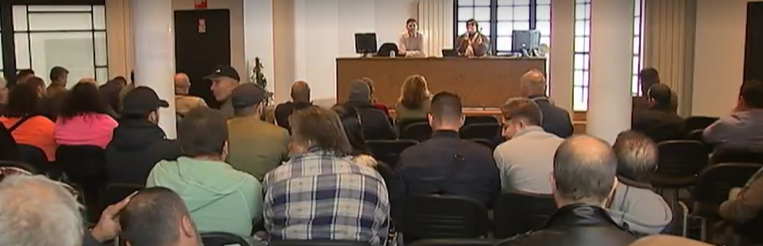 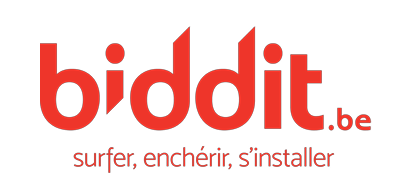 INTERNATIONAL CONFERENCE – BANGKOK  – 2022
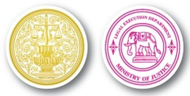 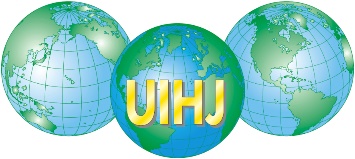 Present situation
Physical sales

Every week

For every district (13)

Physical presence of each judicial officer who carried out the seizure
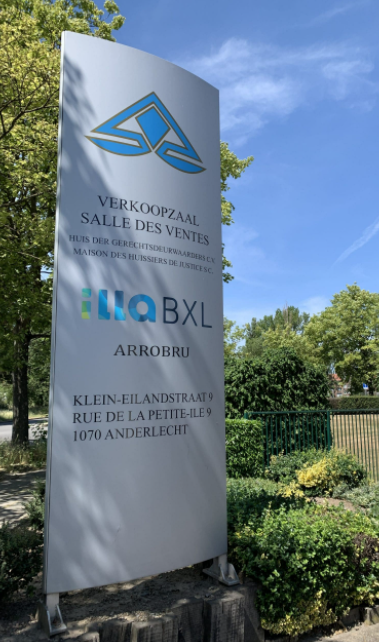 LONG - NOT VERY EFFICIENT - NO FLEXIBILITY - LOW BIDDING VALUE
INTERNATIONAL CONFERENCE – BANGKOK  – 2022
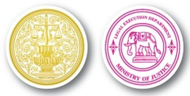 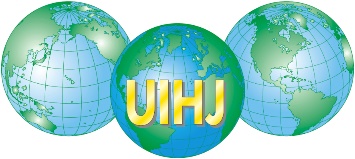 Legislation
Articles 1516, 1522 and 1526 of the Belgian Judicial Code (law 05.05.19) 

Royal Decree: 28.11.2021 (M.B. 30.11.21)
Terms and conditions

Ministerial Decree: 29.11.2021 (M.B. 08.12.21)
Fees 

General conditions in the process of being finalized

Name of the platform : « auctionline » (www.auctionline.be)
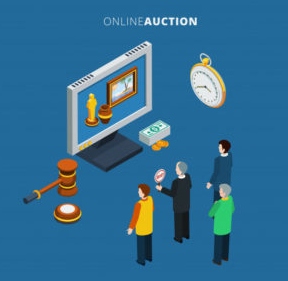 ONLINE : SEPTEMBER 2022
INTERNATIONAL CONFERENCE – BANGKOK  – 2022
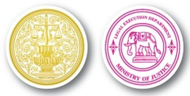 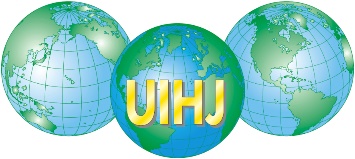 JUDICIAL ELECTRONIC AUCTION
INTERNATIONAL CONFERENCE – BANGKOK  – 2022
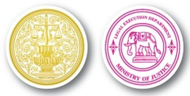 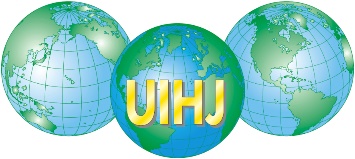 ANNOUNCEMENT OF THE AUCTION
Secure national central register for judicial public auctions (= platform)

Location of the auction
The nature of the goods for sale 
The name of the Judicial Officer
The specific conditions of sale
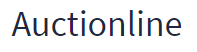 INTERNATIONAL CONFERENCE – BANGKOK  – 2022
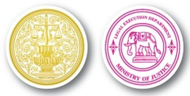 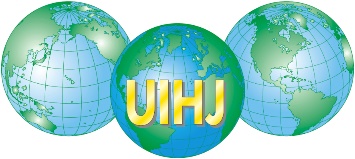 THE ONLINE AUCTION
Platform 

Manager : CNHB
Limited access to : 
CNHB
Judicial Officer 
(applicant) buyer
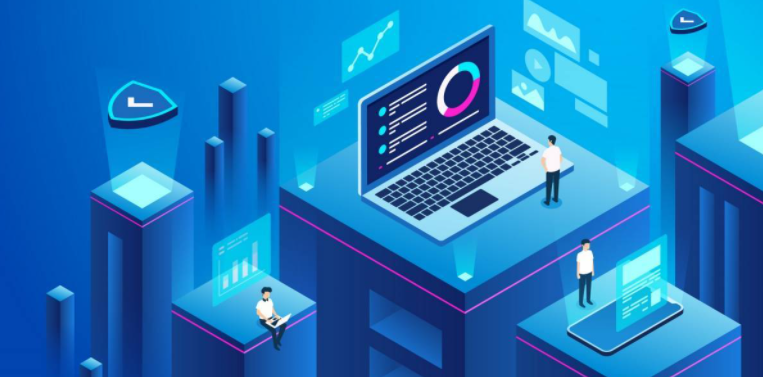 INTERNATIONAL CONFERENCE – BANGKOK  – 2022
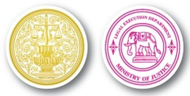 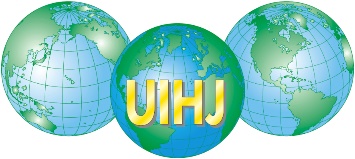 THE ONLINE AUCTION
Registration  

Natural person / legal entity
Authentication
Required data ?
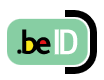 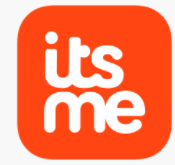 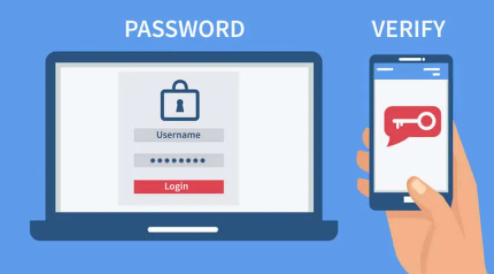 INTERNATIONAL CONFERENCE – BANGKOK  – 2022
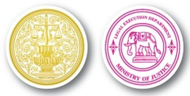 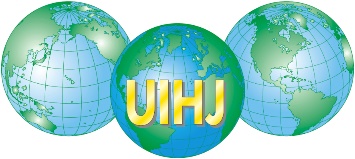 THE ONLINE AUCTION
Conduct of the auction 

Only online
Start and end of the sale (+ possibility of extension)

Mixed / combined : online and in the auction room 
Start of the sale and day of physical auction

Amount of the sale 

Address and period to view the goods physically 

Fee : 7,5%
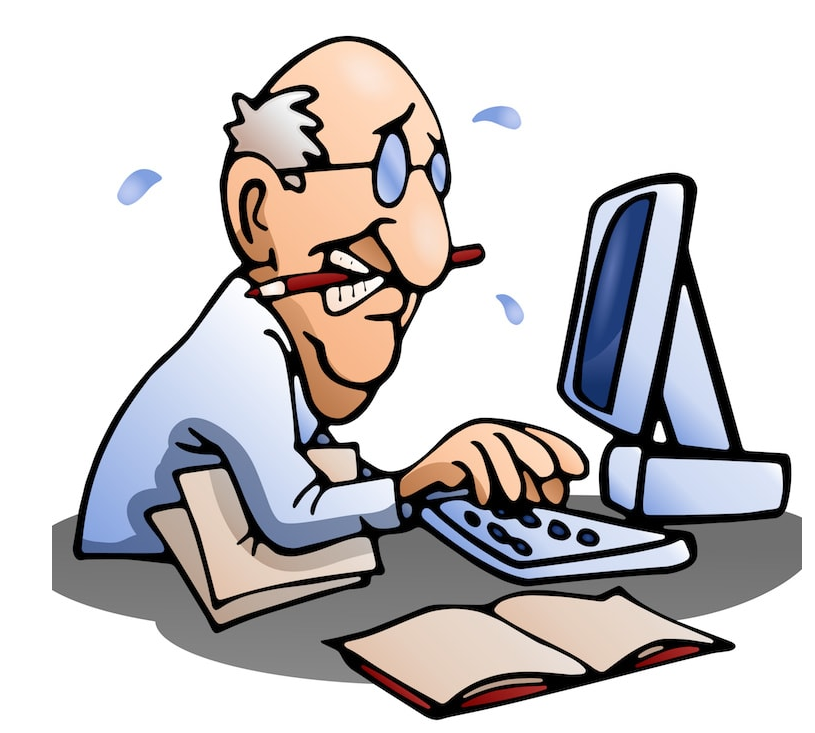 INTERNATIONAL CONFERENCE – BANGKOK  – 2022
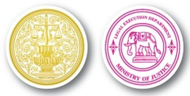 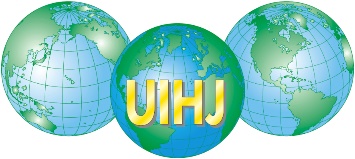 THE ONLINE AUCTION
Adjudication

Highest bid
Electronic notice 
Item
Amount to be paid
Information 
Consequences in case of non-payment  
Judicial officer
Resolves the problems
Draws up the adjudication report
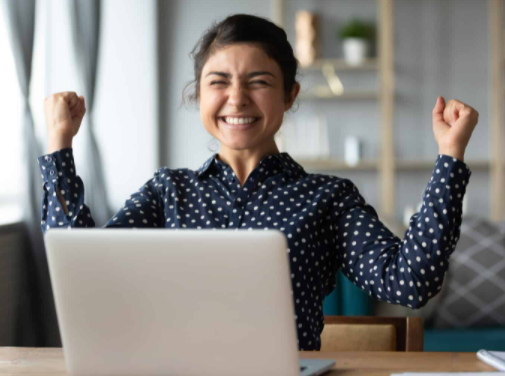 INTERNATIONAL CONFERENCE – BANGKOK  – 2022
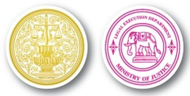 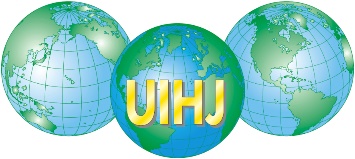 THE ONLINE AUCTION
Payment 

Before the deadline
Online
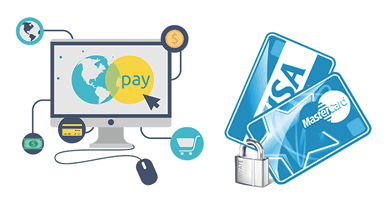 INTERNATIONAL CONFERENCE – BANGKOK  – 2022
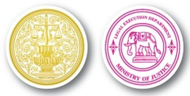 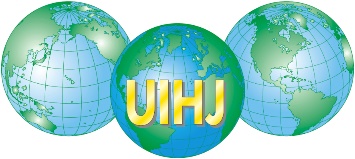 CONCLUSION
INTERNATIONAL CONFERENCE – BANGKOK  – 2022
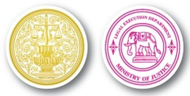 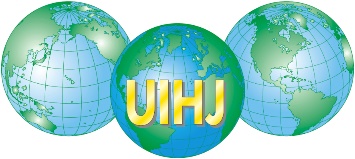 CONCLUSION
Simple and efficient system

Quick set up with Covid

Manager = CNHB

Flexible system
INTERNATIONAL CONFERENCE – BANGKOK  – 2022
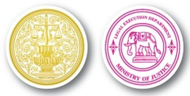 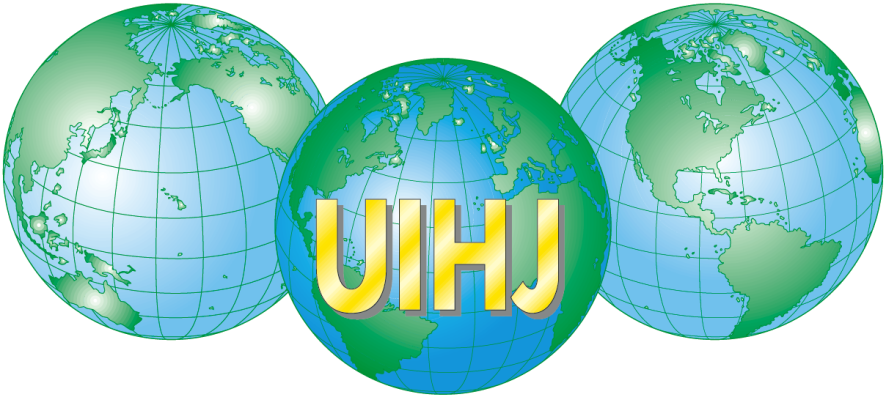 Thank you for your attention

Patrick Gielen
p.gielen@uihj.com
INTERNATIONAL CONFERENCE – BANGKOK  – 2022